Design Ventura 2021-22
Launch Presentation
What is Design Ventura?
Design and enterprise project for students in Years 9,10 and 11
Students work in teams of 4-6 to answer a live brief set by a leading designer​
Top ten shortlisted state school teams will pitch their ideas to a panel of expert judges​
The top three international/independent schools will submit a 3-minute video pitch​
The winning team will work with professional designers to develop their product for sale in the Design Museum Shop​
Watch the overview film ​
​
​
​
Design Ventura is a national and international competition ​
Now in its twelfth year ​
Design Ventura has supported more than 108,200 students since its inception in 2010​
Quickly becoming a benchmark of design talent in schools ​
10 student products have been made and sold in the Design Museum Shop raising more than £14,000 for charity​
Design Ventura 20201-22
Student Brief
Be inspired by your senses to create a product that improves everyday life​
Can be sold for around £15 and should cost about £7 per product to make ​
Can be sold in the Design Museum Shop and is targeted at a specified audience​
Must demonstrate sustainable design and simple manufacturing processes​
Design Ventura
Past Winners
Design Ventura Past Winners​
2010-2021
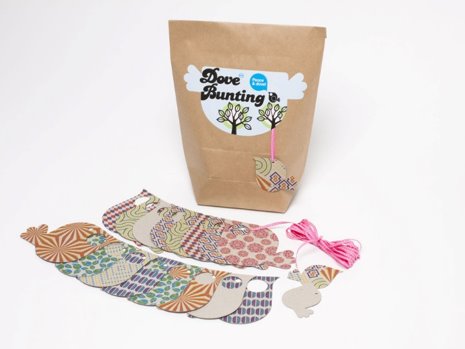 2010 ​Dove bunting​Haberdashers’ Aske’s Hatcham College ​Carboard bunting you can personalise​Materials: Card, paper and ribbon​
​2011 ​Badoiiing​Walworth Academy ​A travel version of the game tiddlywinks​Materials: Polypropylene sheet, travel card wallet and card​​
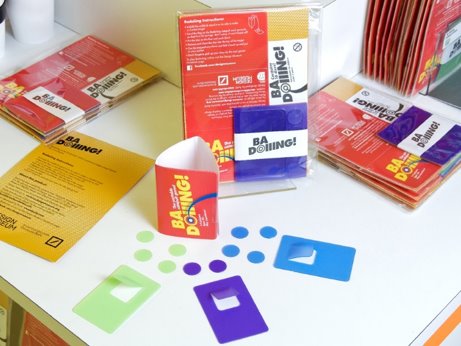 Design Ventura Past Winners​
2010-2021
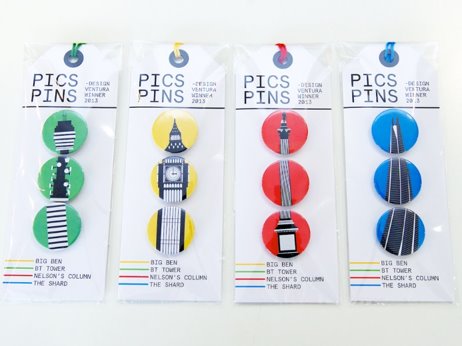 2012 ​Pics Pins ​Trinity ​Mix and match London landmark badges​Materials: Pin badges and card​

2013 ​Squeezeys ​Weald of Kent Grammar School ​London themed tube squeezers ​Materials: Acrylic, card and magnet​​
​
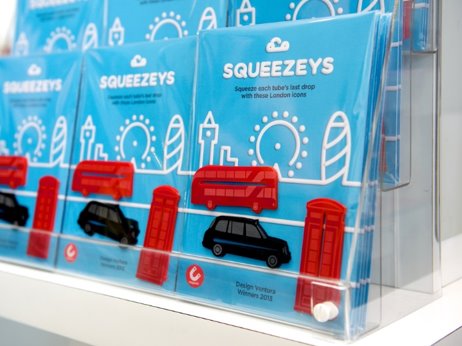 Design Ventura Past Winners​
2010-2021
2014​Card Cogs​Burnage Academy for Boys ​Acrylic discs that allow you to construct structures out of playing cards​Materials: acrylic and card ​
2015​Dazzle Racer ​Finchley Catholic High School ​Wind up racers that you personalise with stickers ​Materials: Wood, elastic band and stickers​​
​
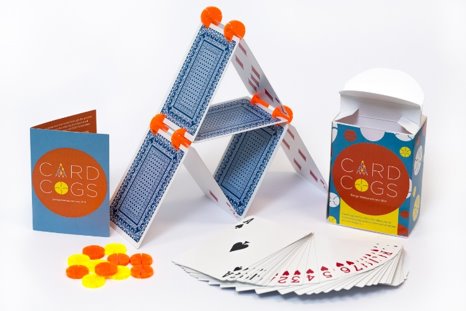 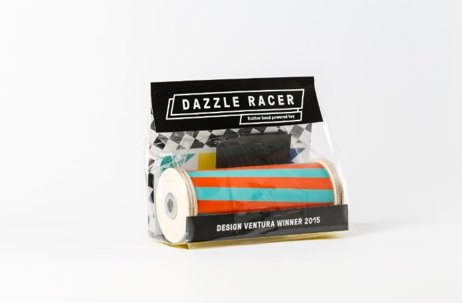 Design Ventura Past Winners​
2010-2021
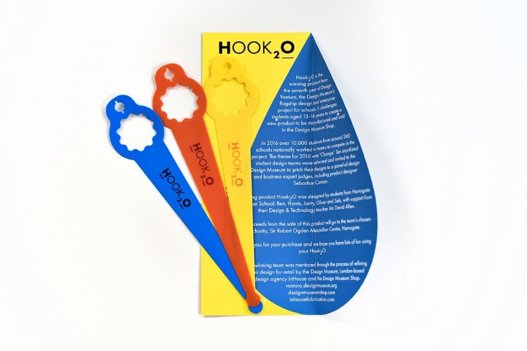 2016 ​Hook20 ​Harrogate Grammar School ​A hook for holding a water bottle outside of your bag to avoid spillages​Materials: Polypropylene sheet​
2017 ​Petal Pot ​A plant pot that grows with the plant​Weatherhead High School ​Materials: Gumtec ​(recycled chewing gum)​Read their story
​
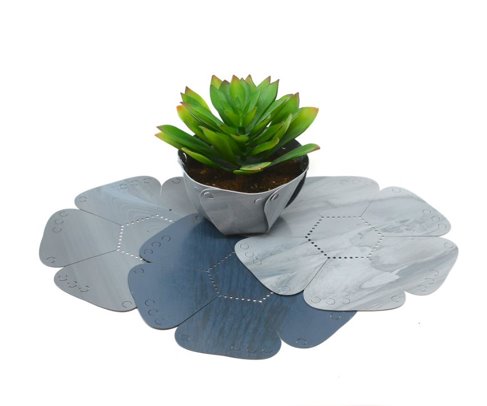 Design Ventura Past Winners​
2010-2021
2018 ​Active Snap ​Simon Balle All-Through School ​A version of the game snap that gets players active​Materials: Car​dRead their story
2019​Creative [Un]blocks ​Twynham School​Dice that help combat creative block​Materials: Wooden blocks and cardboard packagingRead their story
​
​
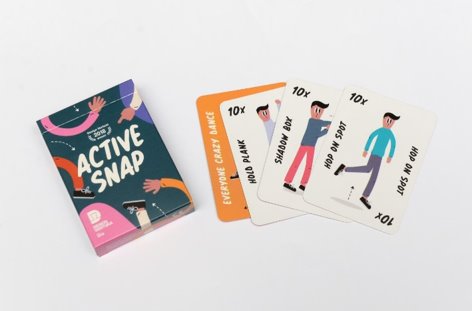 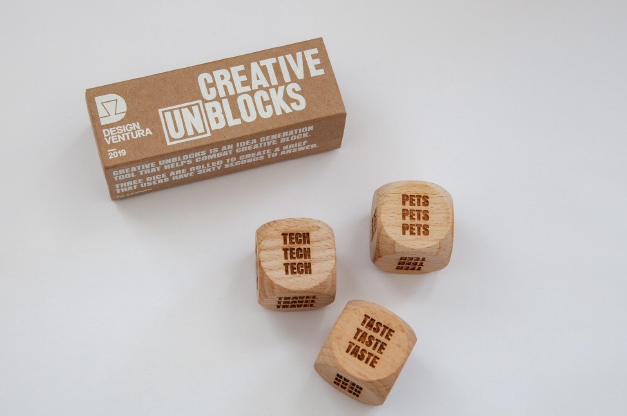 Design Ventura Past Winners​
2010-2021
2020 ​Sow Beautiful​Heckmondwike Grammar School A seed cannon to create a source of pollen for bees and help combat bee decline.Materials: Card​, biodegradable balloon, wildflower seedsRead their story
2021-22​Could it be you?
​
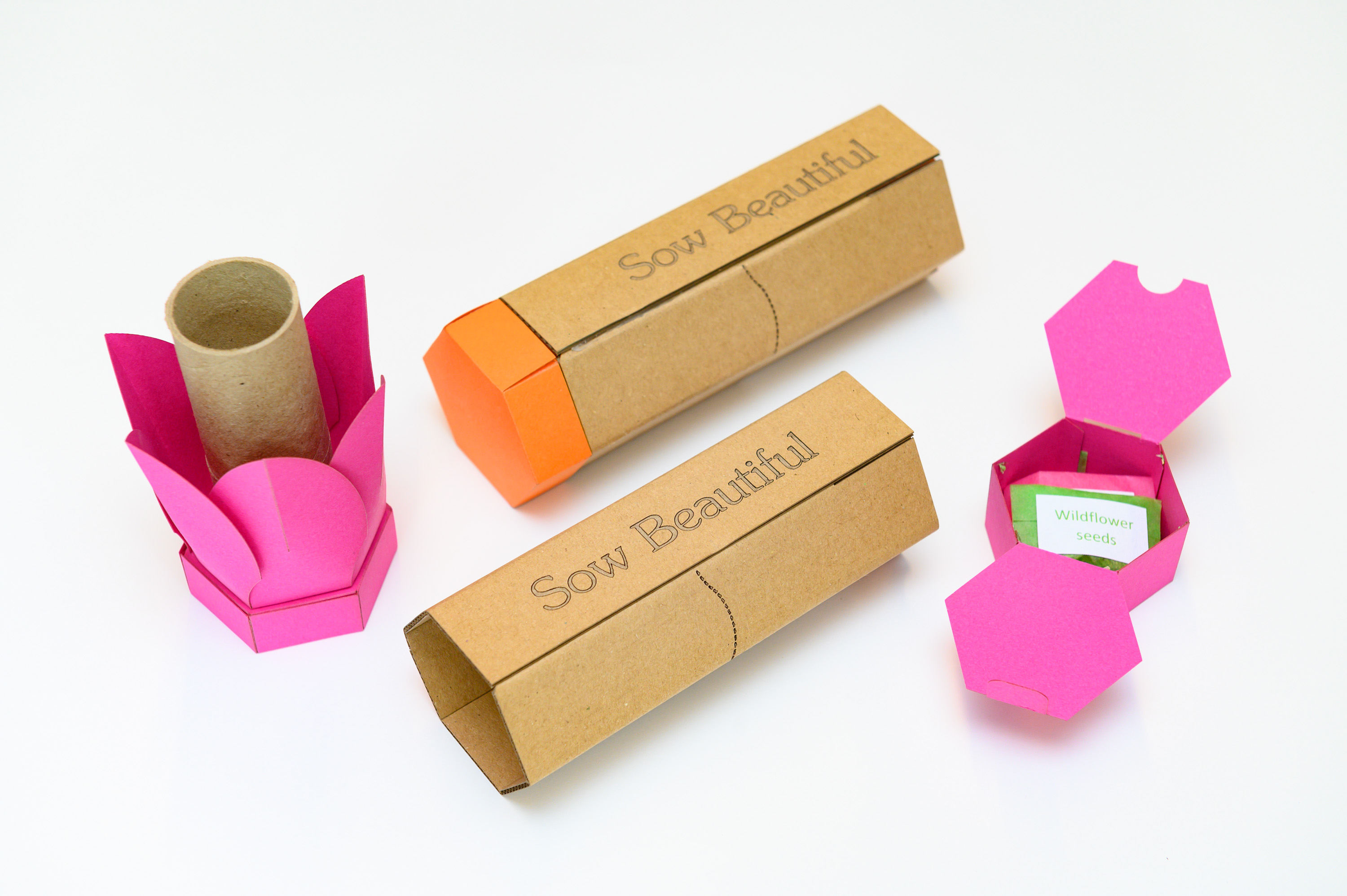 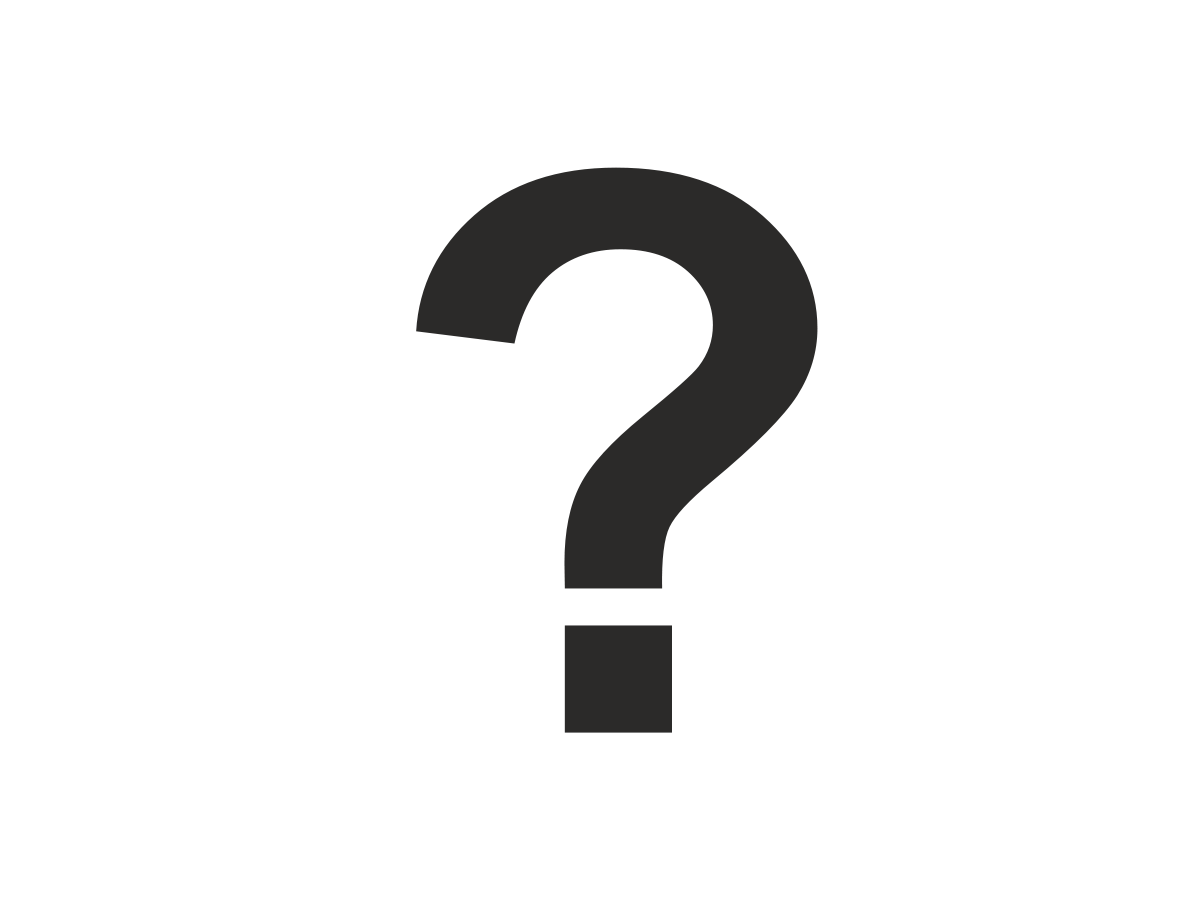 Top tips for creating a winning idea​
From the Design Museum team ​
Work as a team - be good listeners and contributors​
Show an understanding of sustainable design​
Appeal to Design Museum Shop customers rather than general retailers​
Use readily available materials and simple manufacturing processes that are achievable for £7 per product​
The winning products since 2010 have been simple and original ideas​
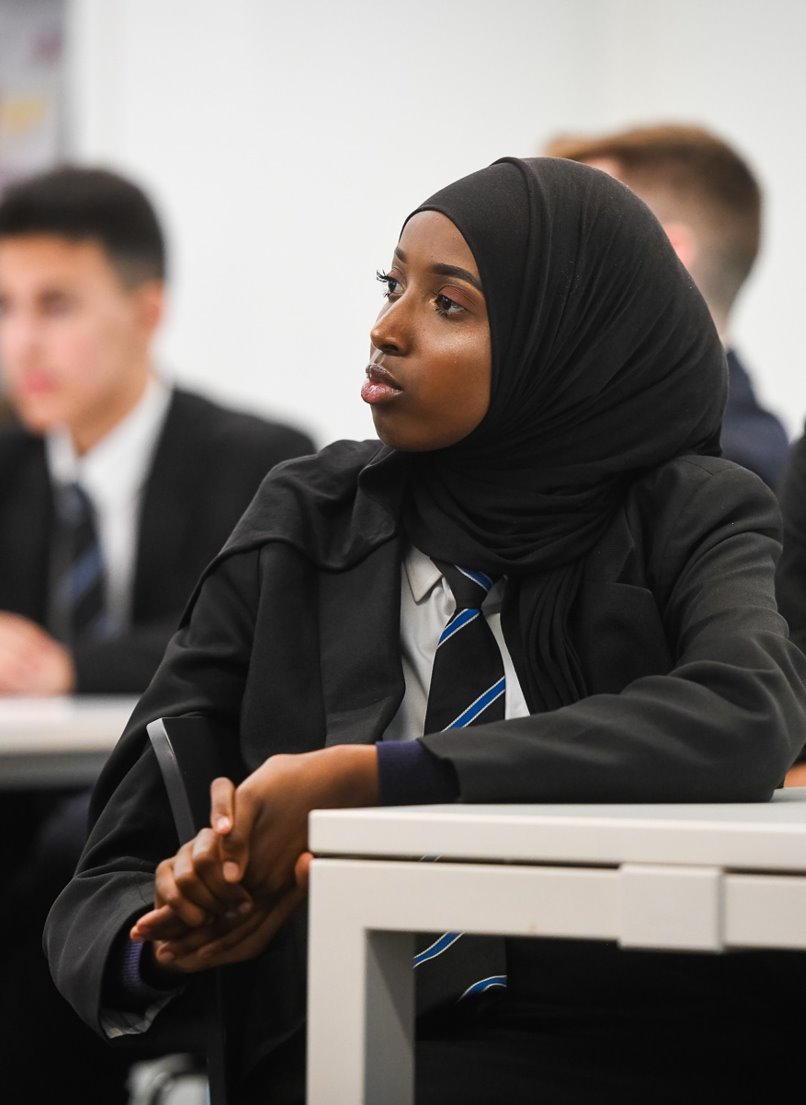 Top tips for creating a winning idea​
From the Design Museum team ​
Simple means:​
An idea that is easy to understand and use​
One main manufacturing process such as die-cutting, laser cutting or printing​
One or two key materials such as card or wood​, see sustainable materials sheet
Original means:​
It stands out from other competition entries​
Clear concept that relates to the brief​
Appeals specifically to Design Museum Shop customers​
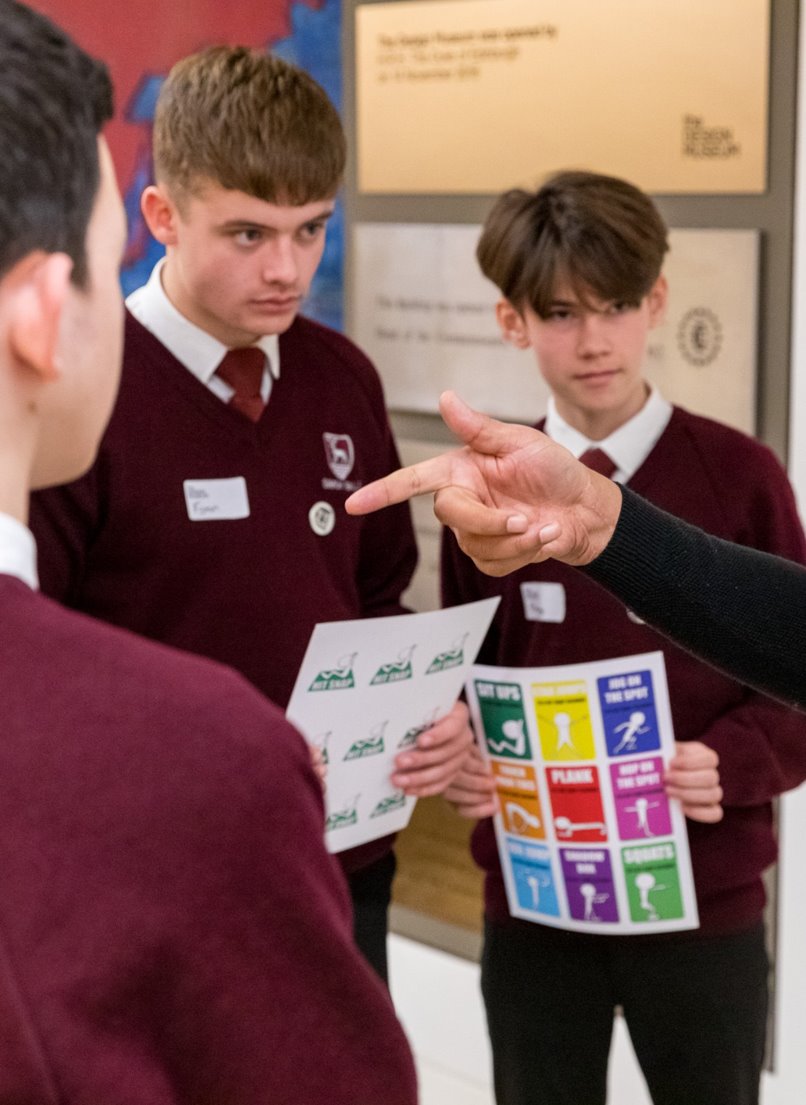 Top tips for creating a winning idea​
From the Design Museum team ​
We do not want to see:​
Masks, desk tidies, pencil cases, earphone wraps, mug cosies, mobile phone cases and holders​
Injection moulding or other expensive materials or processes​
Design Ventura 2021-22
Key Dates
8 Sept: Brief setter announced
14 Sept – 17 Dec: Museum workshops 
14 Sept – Jan 2022: Online & in school workshops
15 Sept – 6 Oct: Weekly webinars
23 Feb 2022: Submission deadline
22 March 2022: Pitching Day, Winchester House
28 April 2022: Celebration Event, the Design Museum
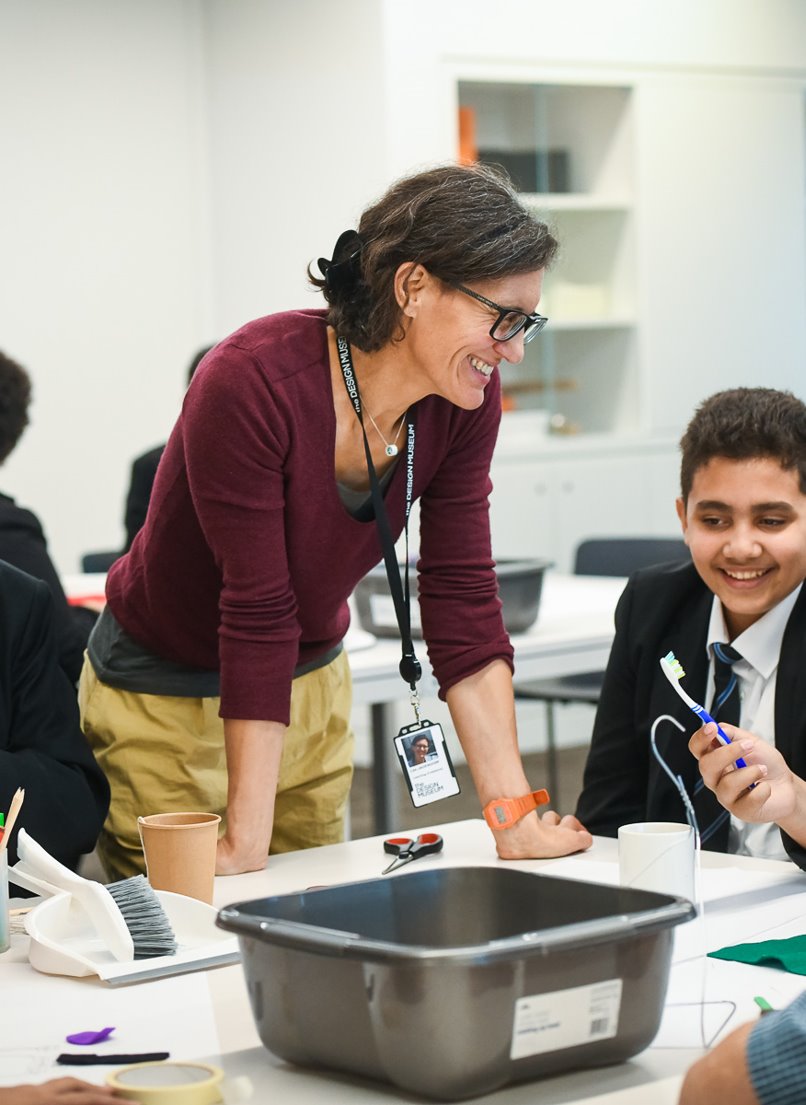 Design Ventura 2021-22
Getting Started
We suggest you start by researching the Design Museum Shop and its customers. You can start with these:​
Shop film​
Shop presentation
Shop fact sheet
DM Shop website​
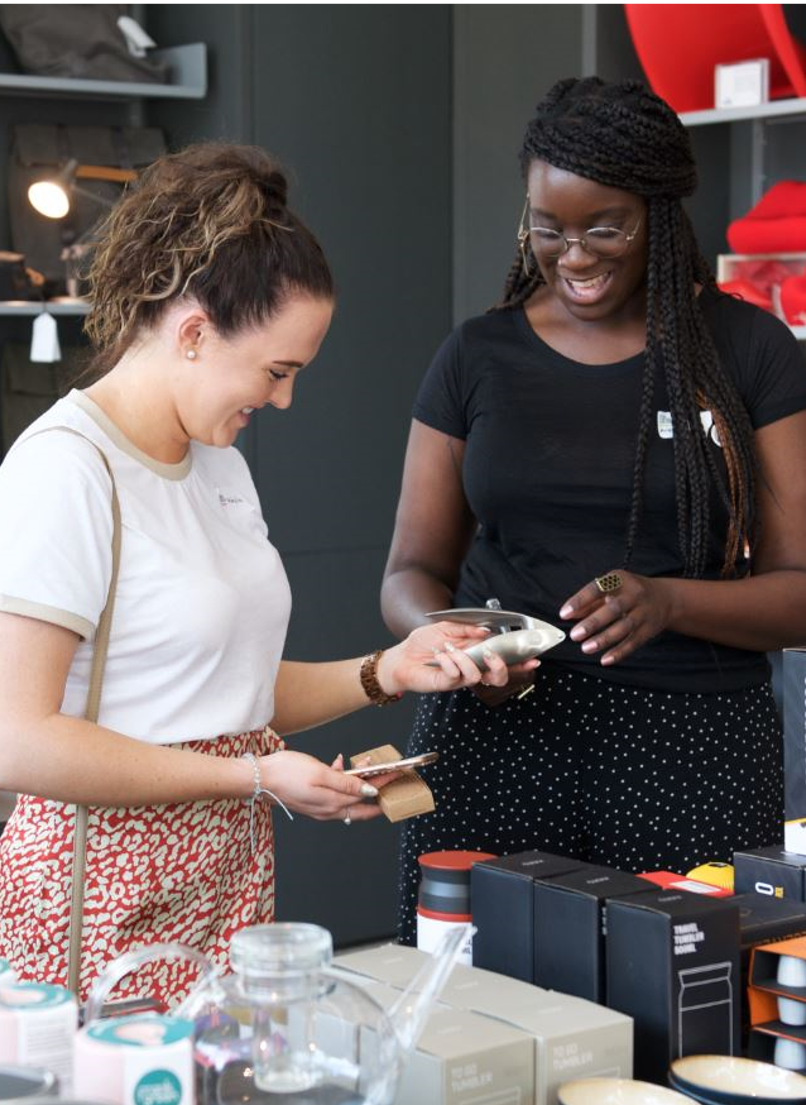 Design Ventura 2021-22
Getting Started
Look in detail at the target user group you have chosen:​
What are their needs?​
What do they do with their day?​
What problems or issues do they encounter? ​
What products do they buy/use? ​
How can this be improved? ​
Get in touch
Email ​ventura@designmuseum.org​
Stay up to date​​Twitter @DesignVentura​Instagram @design_ventura​Facebook Design Ventura​
​